Strategic Roadmap Discussion, Part 2
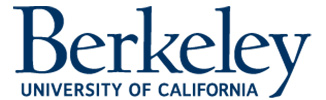 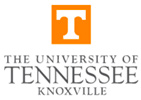 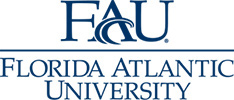 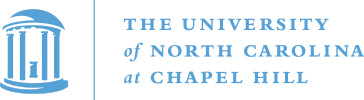 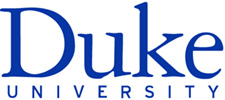 www.roadsafety.unc.edu  |  November 8, 2017
CSCRS Strategic Roadmap Discussion
Oct 25: Discussed Goal 1 and 2
Individual/small-group follow up
Today: Discuss Goal 3
Goal: Strong sense of Year 2 projects by Nov 17
Consider budget constraints
Put most impactful, relevant, and timely ideas forward
Requires input from PIs, prioritization by ADs, and coordination as a whole
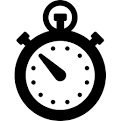 www.roadsafety.unc.edu  |  November 8, 2017
Goal 3 discussion objectives
The purpose of this meeting is NOT to vote on specific ideas, but to have a group conversation about overarching priorities in the near and longer term and how these priority areas fit across the resources that each campus has. 

Today, we plan to: 
Discuss potential activities/ideas under Goal 3
Objectively go through the ideas and outstanding questions and consider which are most important/highest priority to help accomplish goal
Consider timeline, direction, and leadership/collaboration opportunities of all activities (incl. limited budget and match)
www.roadsafety.unc.edu  |  November 8, 2017
Considerations for today’s discussion
Which ideas have the most potential to help us reach our goals and objectives?
Which activities conducted in Year 1 should be continued and/or expanded in Year 2?
Do you see coordination potential across campuses?
How do Goal 3 activities relate to other goals, if at all?
How do these ideas align with your budget available for education (e.g., separate from research and PD)?
www.roadsafety.unc.edu  |  November 8, 2017
[Speaker Notes: Note to Jennifer/Caroline: Is there a way to print this out so people can refer back to it when we start discussing the list of projects?

Yes. 

Is #1 really a priority? Linking year one and two?]
Goal 3: A growing body of students and future leaders are engaged and well-trained in road safety principles and Safe Systems approaches and methods. (pg. 14)
www.roadsafety.unc.edu  |  November 8, 2017
Goal 3: Objectives 3-1 & 3-2 (see pg. 14)
Objective 3-1: Develop and deliver courses at consortium member universities that integrate CSCRS concepts to help students analyze and evaluate road safety issues, principles, processes/procedures; understand their role in a multidisciplinary, Safe Systems approach; and apply innovative tools, methods, and solutions. 
3-1 Current Activities:
E-7: UNC, UC-B, UT-K course development, which integrates safe systems approaches and other CSCRS research findings 
3-1 Potential Future Activities: 
Continue updating/offering courses on a yearly basis
Increase offerings at Duke and FAU?
Consider the need for on-line/web-based course offerings?
Engage with ITE student chapters to share course materials/resources and expand the students “impacted” by CSCRS beyond consortium universities?

Objective 3-2: Engage students at all consortium member campuses through student-directed activities and professional opportunities.
3-2 Current Activities:
E-1, E-5: Seminar series offered at UNC and UT-K
E-6: Manage student scholarship programs and distribute travel funds (E-6)
3-2 Potential Future Activities: 
Continue offering student scholarships and travel funds
Continue offering seminars (many of which began or were being planned in 2017)?
www.roadsafety.unc.edu  |  November 8, 2017
Goal 3: Objectives 3-3 & 3-4 (see pgs. 14-15)
Objective 3-3: Develop mentorship and internship opportunities for students to engage in critical thinking about road safety issues from a variety of disciplinary perspectives and connect with traditional and non-traditional partners.
3-3 Current Activities:
None in Year 1
3-3 Potential Future Activities: 
Develop internship program/opportunities (see Appendix B for details)
 
Objective 3-4: Provide exposure to road safety principles in K-12 settings, to enhance early interest in traffic safety work.
3-4 Current Activities:
E-2: Perform research and planning to identify needed k-12 activities for the future (E-2), particularly those that can tap into existing programs or networks
E-3, E-4: Engage K-12 in age-appropriate activities related to traffic safety principles and innovative technologies
3-4 Potential Future Activities: 
Apply recommendations from E-2 project when developing/implementing K-12 activities
www.roadsafety.unc.edu  |  November 8, 2017
Considerations for today’s discussion
Which ideas have the most potential to help us reach our goals and objectives?
Which activities conducted in Year 1 should be continued and/or expanded in Year 2?
Do you see coordination potential across campuses?
How do Goal 3 activities relate to other goals, if at all?
How do these ideas align with your budget available for education (e.g., separate from research and PD)?
www.roadsafety.unc.edu  |  November 8, 2017
[Speaker Notes: Note to Jennifer/Caroline: Is there a way to print this out so people can refer back to it when we start discussing the list of projects?

Yes. 

Is #1 really a priority? Linking year one and two?]
Time to move on to next item!
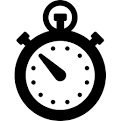 www.roadsafety.unc.edu  |  November 8, 2017
Summary and Next Steps
2:55 PM (5 mins)
www.roadsafety.unc.edu  |  November 8, 2017
Next Steps for Year 2 Project Selection:Original Timeline
Today: Goal 3 priority activities
By Nov 17: Two-page project descriptions with budget due (using template provided)
By Nov 21: Circulate write-ups for review by up to 3 ADs not leading effort and 1 external person with content expertise 
By Dec 5: Reviewers submit technical feedback (to strengthen the project and feed into the work plan)
By Dec 5: HSRC will be considering budgets/ financial capacity
By Dec 15: HSRC will provide feedback and formal approval for Year 2 activities
By Jan 31: Work plans/DMPs for Year 2 projects are due
www.roadsafety.unc.edu  |  November 8, 2017
Final Questions/Comments?
www.roadsafety.unc.edu  |  November 8, 2017
All team admin call
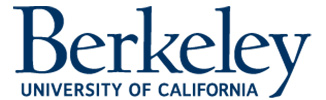 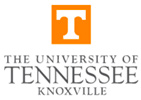 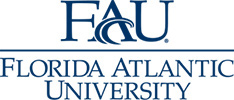 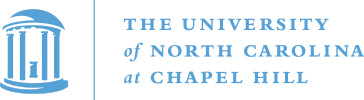 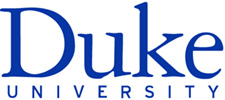 www.roadsafety.unc.edu  |  November 8, 2017